স্বাগতম
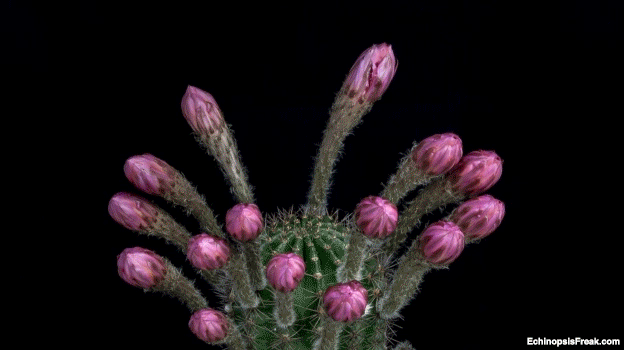 পরিচিতি
বিষয়ঃ বিজ্ঞান
শ্রেণিঃ ষষ্ঠ
অধ্যায়ঃ ৭ (পদার্থের বৈশিষ্ট্য)
সময়ঃ ৪৫ মিনিট
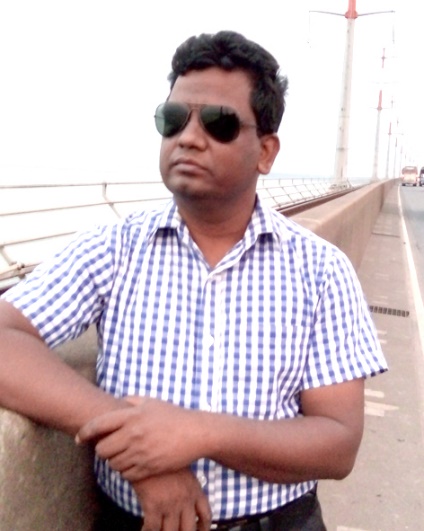 জাহাঙ্গীর আলম
সহকারী প্রধান শিক্ষক
দিঘুলীয়া শহীদ মিজানুর রহমান উচ্চ বিদ্যালয়, টাঙ্গাইল।
মোবাইল নম্বরঃ ০১৭১০-৫০০৭৬৯।
Email : jahangir.icttang@gmail.com
নিচের চিত্রগুলো কী নির্দেশ করে?
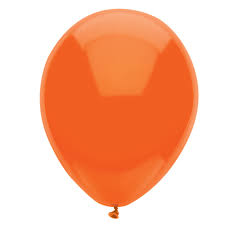 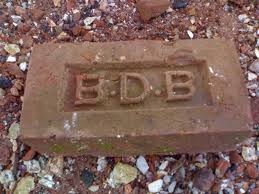 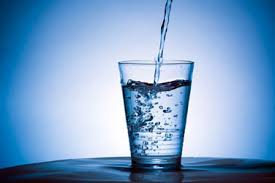 পদার্থের বৈশিষ্ট্য
শিখনফল
এই পাঠ শেষে শিক্ষার্থীরা-
১। পদার্থের প্রধান বৈশিষ্ট্যসমূহ চিহ্নিত করতে পারবে।
২। বিভিন্ন বৈশিষ্ট্যের –এর উপর ভিত্তি করে পদার্থের শ্রেণি বিন্যাস  ব্যাখ্যাকরতে পারবে।
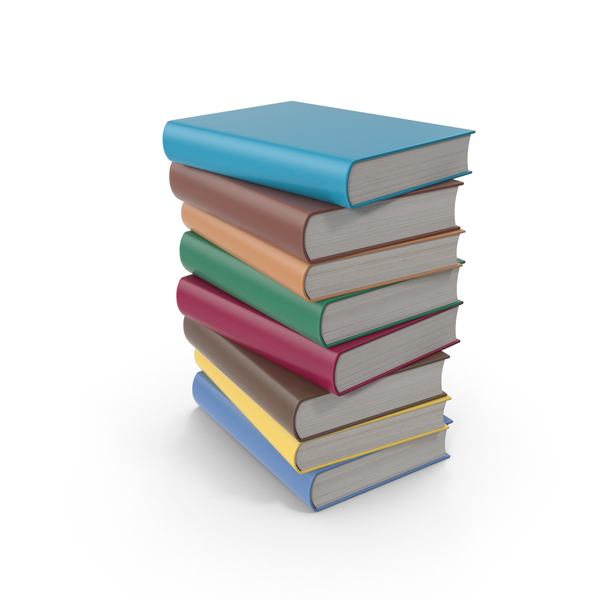 জায়গা দখল করে
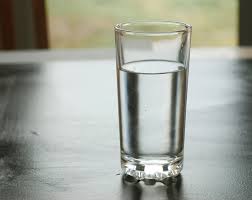 পাত্রের আকার ধারণ করে
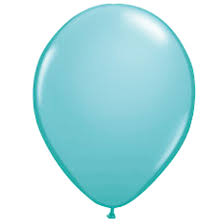 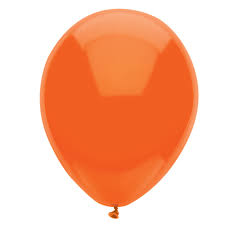 নির্দিষ্ট আয়তন নেই
দলীয় কাজ
সময়ঃ ১৫ মিনিট
১। বেঞ্চ, টেবিল ধাক্কা দাও। দেখ কি ঘটে-পর্যবেক্ষণ কর। এগুলো জায়গা দখল করে কি না?
২। জগ থেকে এক চা কাপ পানি নাও, পানি গ্লাসে এবং বাটিতে ঢালো, দেখ কেমন আকার ধারণ করে।
২। হ্যাপি বার্থডের বিভিন্ন আকারের বেলুন ফুঁ দিয়ে ফুলাও, দেখ আয়তনের কি পরিবর্তন ঘটে।
দলীয় কাজের সিদ্ধান্ত সমূহ লিখ।
পদার্থ জায়গা দখল করে
পদার্থকে বল প্রয়োগ করলে বাধার সৃষ্টি করে
পদার্থ
পদার্থের ওজন আছে
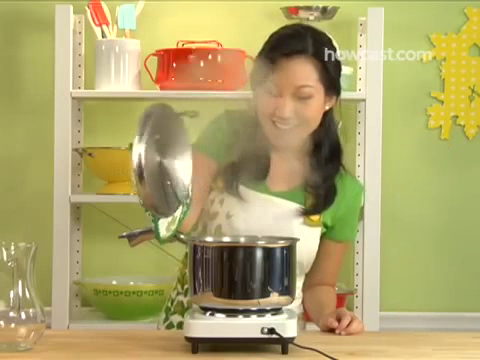 পদার্থের অবস্থা
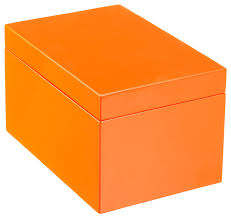 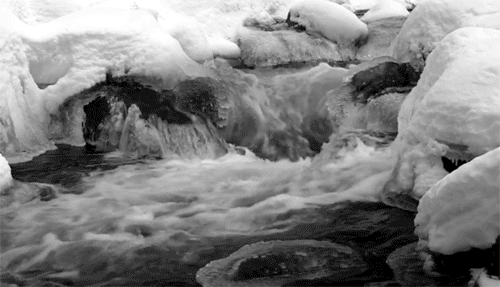 বায়বীয়
কঠিন
তরল
কঠিন পদার্থের দৃঢ়তা
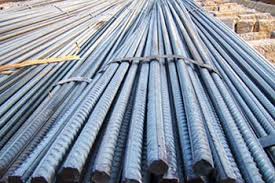 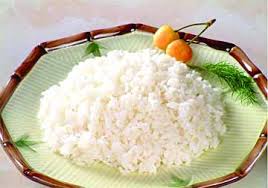 লোহা-অধিক দৃঢ়
ভাত-কম দৃঢ়
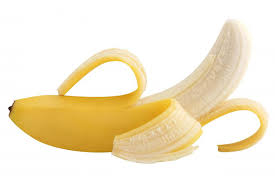 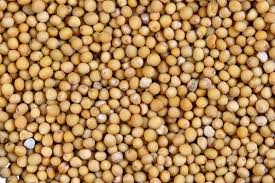 কলা-কম দৃঢ়
সরিষা-কম দৃঢ়
জোড়ায় কাজ
কঠিন, তরল ও বায়বীয় পদার্থের ক্ষেত্রে কোন কোন পদার্থ অধিক দৃঢ়, এবং কোন গুলি দৃঢ় নয় তার একটি তালিকা তৈরী কর-
একক কাজ
তরল পদার্থের কী কী বৈশিষ্ট্য থাকে, তার একটি তালিকা তৈরী কর-
মূল্যায়ন
ক) দুই
ক) ইট
খ)  তিন
খ)  তিন
খ)  লোহা
গ)  চার
গ)  চার
গ)  কলা
ক) দুই
ঘ)  পাঁচ
ঘ) কাঠ
ঘ)  পাঁচ
১) পদার্থের বৈশিষ্ট্য কয়টি?
২) পদার্থ কয়টি অবস্থায় থাকে?
৩) কোন পদার্থের দৃঢ়তা কম?
বাড়ির কাজ
কঠিন পদার্থের আকার আছে, তরলের আকার নাই, আবার গ্যাসীয় পদার্থের আয়তন নাই তা কিভাবে প্রমান করা যায়, তা পোস্টার পেপার অথবা ক্যালেন্ডারের পাতায় লিখে নিয়ে আসবে।
পাঠের গুরুত্বপূর্ণ শব্দ
কঠিন, তরল, গ্যাসীয়
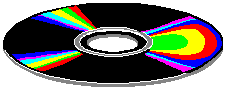 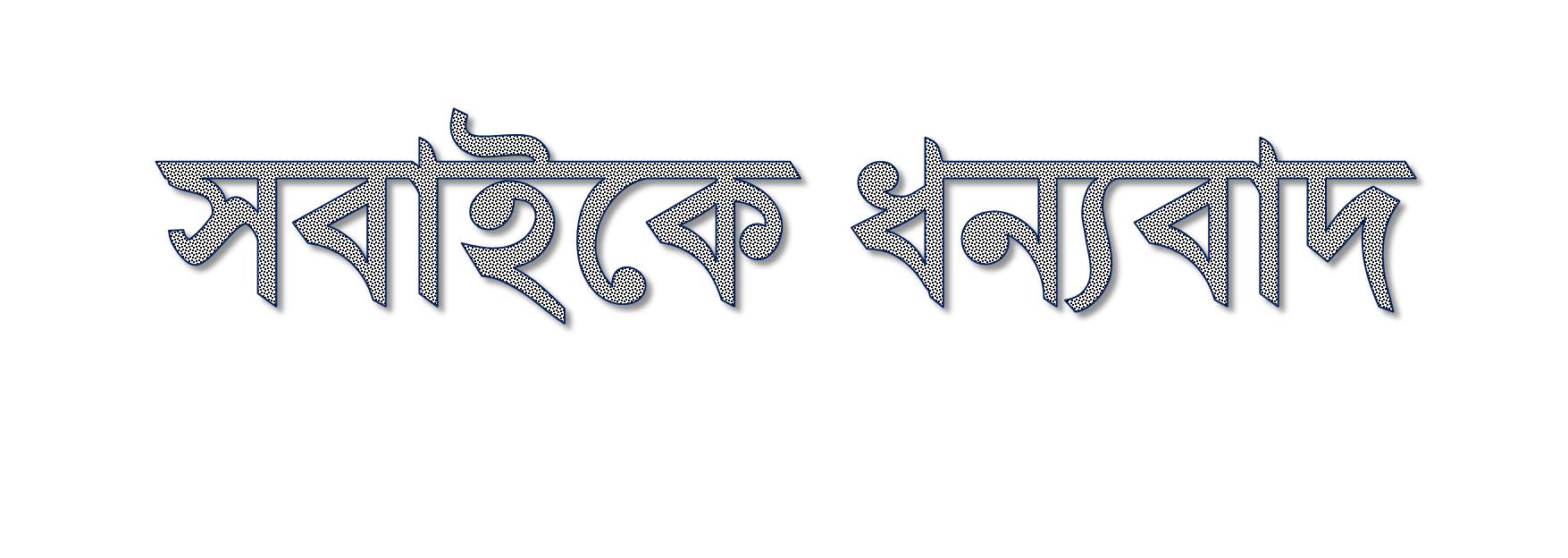